Module 6: SSA Work Supports
Welcome & Housekeeping
Introductions
Did everyone sign in?
PRE-Test Evaluation
2
Agenda
Explanation of SSI and SSDI;
Overview of SSA Work Supports;
The power of the Student Earned Income Exclusion;
How a PASS Can Help with Expenses;
Benefits Counseling
3
Disability Stats
Over 16 million individuals under the age of 65 who have disabilities are receiving monthly Social Security benefits in the U.S.; there are approximately 2.8 million people aged 18 to 65 who have a disability in Illinois. 
To be eligible for SSI and or SSDI, an individual must prove that they have a significant disability and they are not able to work and earn $1,550 per month ($2,590 if blind) in the next year, due to their disability.
An individual must remain poor, never accumulating more than $2,000 in assets. A person can own one vehicle and one house. Other assets are counted towards the $2,000 limit. An SSI couple has a limit of only $3,000 per month.
SSDI is for a person who has a strong work history or has a family member with a strong work history.
4
Protecting Benefits
Often staff and families try to protect Social Security disability beneficiaries from working and building assets because there is a fear that the person with a disability will lose their benefits.
For some individuals with disabilities, there is such a fear of loss of public benefits that some individuals choose to limit their income and stay poor.
Knowledge about the availability of work supports and benefits planning services can help a person to work to their fullest ability.
5
Ongoing Disability Determination
At age 18, SSA automatically conducts a redetermination to see if a beneficiary continues to  qualify for disability benefits based upon adult standards for disability;
Adults who receive SSI and/or SSDI are scheduled for continuing medical review on a periodic basis. If a beneficiary does not have medical evidence that a disability still prevents them from working and earning $1,550, or $2,590 if blind, per month, the person could come out of pay for benefits.
6
SSA Work Supports
The Social Security Administration (SSA) is more than just a provider of cash benefits. SSA also offers a variety of strategies and supports to encourage people to work and take steps to earn, save and purchase assets.
We are going to learn about many of the work incentives that SSA offers to help people to work and reduce their use of public benefits.
People are allowed to work in the community in jobs that pay well. This makes it possible for people to save money and own things that can improve the quality of their lives.
7
Activity
Is anyone here working to their fullest ability? We want to encourage people with disabilities to work to their fullest ability, too! 
A work incentive offers Social Security beneficiaries options to return to work, work to their fullest ability, earn money and continue to receive disability benefits for a period of time, sometimes forever.
What is the dream job that you can do and earn more money?
What steps can you take to free yourself from limiting your earnings?
Work more hours?
Increase your pay?
The more a person earns, the more they can save to reach their goals for the future.
8
Supplemental Security Income (SSI)
SSI is for people who have a disability and do not have a strong work history. 
To receive this benefit and continue to qualify for Medicaid, the person needs to have limited income and resources. 
This keeps people poor because they can only have one vehicle, one house and less than $2,000 in additional savings; $3,000 for an SSI couple.
Any gift or earnings that an SSI beneficiary receives needs to be reported to SSA.
9
Work Incentives for SSI Recipients
General Income Exclusion (GIE) – The first $20 of any kind of income, earned or unearned, is excluded.
Earned Income Exclusion (EIE) – SSA excludes the first $65 of earnings after any applicable Student Earned Income Exclusion (SEIE) or GIE are subtracted. 
Impairment Related Work Expense (IRWE) – Reduces countable income further and is deducted prior to the ½ earnings exclusion.  
The ½ Earnings Exclusion – Only one half of the remaining earned income is counted (2 for 1 rule).
10
Work Incentives for SSI Recipients (Continued)
Blind Work Expense (BWE) – If disabled due to statutory blindness, counted after the ½ earnings exclusion to further reduce countable wages.
Student Earned Income Exclusion (SEIE) – Students under the age of 22.
Plan to Achieve Self Support (PASS) – Also reduced after the ½ earnings exclusion to further reduce countable wages.
Medicaid 1619 (b) – Medicaid coverage continues when SSI payments stop due to work.
SNAP and TANF work supports.
After these exclusions are applied to earnings, the remaining amount is the Total Countable Income.
11
Impairment Related Work Expenses (IRWEs) (Slide 1 of 2)
When a person pays for work expenses that are related to their disability and work, those expenses can be submitted to SSA. The person’s countable earnings are reduced by those costs. 
Example: A person cannot drive due to their disability;
They pay $100 per week for transportation to work;
Pay is $250 per week; countable earnings are only $150 per week. The person may be approved to keep more of their SSI to pay for their reasonable transportation costs to get to work.
12
Blind Work Expense
A blind SSI beneficiary can request that all costs that make it possible for them to work be deducted from their earnings to help them pay for the needed items and keep their SSI longer. These include:
Cost of a service animal and veterinarian bills;
Transportation to and from work;
Fees or taxes from pay;
Attendant care services;
Meals eaten during work hours;
Medical and non-medical equipment supplies.
13
Have More Money by Working
A person who receives SSI who works and earns $100 in a month would have more money at the end of the month ($72.50), than a person who is given $100. 
Also, the working person may be eligible for Earned Income Tax Credit (EITC). That may mean even more money in the working person’s pocket!
14
Student Income Exclusion
When an SSI beneficiary who is under the age of 22 attends school regularly and works income is excluded; they get to keep more of their SSI benefits.
If the student earns less than $2,290 a month, up to $9,230 within a year, they get all of their SSI payment each month.
The working student under the age of 22 has more money because of their work income.
Better yet, they are earning up to four points each year to qualify for SSDI benefits in the future each time they earn more than $1,730. 
(That could be as little as 1.5 years)
15
What If a Person Needs Help Paying for Items to Work?
A Plan to Achieve Self-Support (PASS) plan encourages savings and helps people to take steps to become more independent.
The purpose of the plan is to help a person pay for items, services or training that they need to reach their work goals and reduce the use of disability benefits in the future.
16
PASS Expense Examples
Pay for college or training;
Pay for Assistive Technology (AT);
Pay for Impairment Related Work Expenses (IRWE);
Purchase a used vehicle to get to work or training;
Business start-up costs outlined in a need a business plan;
Pay for a job coach or attendant services;
Childcare;
Equipment and tools or uniforms for job.
17
Eligibility for a PASS Plan
You are aged 15 or older;
You want to work;
You are an SSI recipient;
If you receive SSDI, you can apply for SSI with the PASS application 
(need to have less than $2,000 in resources, unless the money/resource can be added to the PASS PLAN);
You plan to work and earn income that will reduce your need for SSI in the future;
You will need to pay for something to reach your employment goal.
18
Example of How PASS Allows Savings
A PASS Cadre would review an applicant’s budget, SSI income and any other additional earned or unearned income projected for the term of the PASS.
The PASS Cadre would approve expenses that would be part of the Pass Plan and ask for proof of PASS savings or expenses each month.
A PASS Plan can allow a person to receive up to their full SSI amount while saving or paying for expenses included within the PASS.
19
Six Steps of PASS
1. Define a work goal that will increase your earnings and reduce your SSA benefits in the future.
2. How long will your goal take? The PASS cannot be ongoing. It is limited. How will things be paid for in the future?
3. What costs will be included in PASS? 
4. Set up a budget for living expenses, income and PASS savings; if goal is self-employment, prepare a business plan. 
5. A person needs to set up a separate PASS account in a bank or credit union and submit receipts for expenses. 
6. Submit PASS plan to a PASS Cadre for approval
20
SSI Break Even Point
How much can a person earn and still receive SSI? This is different for everyone, depending upon what work supports they use.
If a person works and has countable earnings of more than $1,971 (2024) per month and receives the Full Benefit Rate of SSI, they would not be eligible for an SSI payment that month.
SSA will look at the person’s record of earnings and decide when the person has met Substantial Gainful Activity (SGA). 
When SGA has been determined for an SSI beneficiary, they would no longer be eligible for SSI, but they would be eligible for a special Medicaid called Medicaid 1619(b).
21
SSI Payments Ended and Disability Now Prevents the Person from Working
If a person lost SSI due to being over the resource limit, they can contact SSA and request that SSI payments begin again within 12 months, if they spend down their resources;
If a person stops working, they can request that their SSI payments start again. They do not need to reapply to get their SSI back. 
The person may even have qualified for SSDI because of their stronger work history.
22
SSI & Section 1619(b) Medicaid
Under Section 1619(b), Former SSI Recipients Can Still Get Automatic Medicaid: 
The person must lose eligibility for SSI cash benefits due to excess earnings or because they exceed the “break-even point” of $1,971 (2024) in countable income;
The person’s disability must continue; 
Medicaid can continue in Illinois even if earnings are as high as $38,906 year for 2024.
Continued Medicaid Eligibility (Section 1619(B))
23
Social Security Disability Insurance (SSDI)
SSDI is for a person who has a strong work history or has a family member with a strong work history.
A person who works can earn up to four quarters for each $1,730 in earnings within a calendar year. That could eventually qualify them and their dependent family members for SSDI and SSA retirement benefits in the future. A person only needs to earn $577 per month!
Sometimes a person with a disability first gets SSI. The person may work and become eligible for both SSI and SSDI and both sets of work supports.
24
SSDI Work Incentives
Trial Work Period: allows a person to work and earn as much as possible and receive SSDI for at least nine months;
Extended Period of Eligibility: earn as much as possible; if countable earnings less than $1,550 / $2,590 if blind, SSDI is paid;  
IRWE: When a person pays for an Impairment Related Work Expense, their countable earnings are reduced; 
PASS: Allows someone who is SSI eligible to save earnings, SSDI or other income for education, transportation or items needed for work while keeping benefits;  
Subsidy: May allow a person is working and earning more than $1,550 / $2,590 if blind, to stay in pay.
25
SSDI Work Incentives (Continued)
Expedited Reinstatement: if a person is unable to work and earn more than SGA due their disability condition on record within five years of their last SSDI payment, SSDI payments begin again;
Medicare: continues for at least 93 months following ninth TWP;
Medicaid Buy-In: allows for greater earnings and resources;
SNAP work supports;
Substantial Gainful Activity is $1,550 for non-blind; $2,590 for blind for 2024.
26
Work and Continued SSDI Payments
Each SSDI beneficiary is entitled to nine trial work period months (TWP). 
This means that a person who works and earns less than $1,110 in a month has not used a trial work period and receives SSDI for the month.
A person who works and earns $1,110 or more in a month has used one of their nine TWPs; the person receives SSDI for the month.
It is important to report the hours worked and the amount earned in a month to SSA.
27
Ninth Trial Work Period Completed
When a SSDI beneficiary pays for expenses that are related to a disability and necessary so that they can work, this may qualify as an Impairment Related Work Expense (IRWE). This can reduce the countable earnings and keep the person in pay for SSDI longer.
Also, if the person requires an accommodation by an employer, such as an extra break, to work closer to a bathroom, a special steering device or a special computer, the person may qualify for a subsidy. This can also reduce the countable earnings. 
Ask if you qualify; a disability benefits counselor, a CPWIC or WIPA can prepare a written report for a person who is ready to work and wants to use SSI / SSDI work supports.
28
Extended Period of Eligibility
After the ninth trial work period is used, the beneficiary is eligible for an Extended Period of Eligibility. 
If the persons countable earnings are at or more than substantial gainful activity (SGA) $1,550 for 2024, or $2,590 if blind, they will be in pay for SSDI for three consecutive grace period months.
Also, for 36 months following the ninth trial work period, any month that countable earnings are less than SGA, the person will receive an SSDI payment. Any months that the countable earnings are greater than SGA, they will not receive SSDI.
29
SSDI Timeline
Grace Period – can occur anytime AFTER the TWP is completed
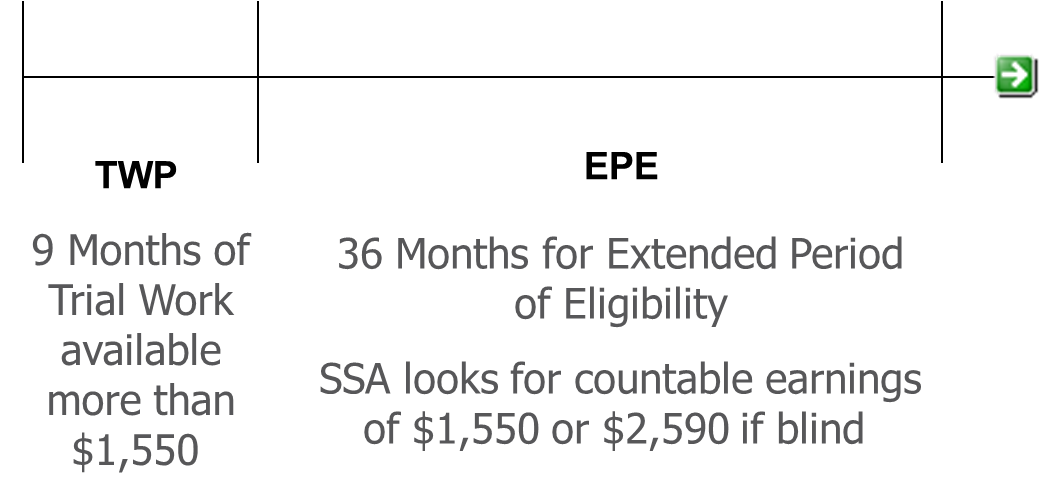 30
Impairment Related Work Expenses (IRWEs) (Slide 2 of 2)
An IRWE exists when:
The individual with a disability pays for the item or service; 
The item or service is related to the person’s condition;
The person would not be able to work if s/he did not spend the money and receive the item or service;
IRWE applies to SSI or SSDI;
A person can pay for an IRWE or a Blind Work Expense from their Illinois ABLE savings account! Because the person paid for the item, it reduces their countable income, and they could stay in pay status for their benefit!
31
SSDI Subsidy
Subsidy: may allow a person is working and earning $1,550 / $2,590 or more to continue to receive SSDI; 
Possible Examples:
Limited skills, extra breaks, more time off, more help, extra supervision, etc.;
Each example may allow for 10% greater earnings above SGA;
A person with 30% subsidy may be approved by SSA to receive SSDI with earned income up to $2,015 or $3,367 if blind.
32
Indicators of Possible Subsidy: Wage Employment
Sheltered employment
Childhood disability involved
Mental impairment involved
Marked discrepancy between amount of pay and value of services
Nature and severity of impairment indicates that employees receive help from others in doing the work
Government-sponsored job training or employment programs
33
Expedited Reinstatement
If a person stops working due to their disability of record, they can request EXR to restart monthly SSDI payments again. 
There is no need to re-apply for SSDI if this happens within five years of receiving their last SSDI payment.
34
Illinois Health Benefits for Workers with Disabilities (HBWD)
Allows working individuals living with a disability to become insured with a medical card.
Income of up to 350% of the federal poverty level ($52,716 for 2024*) This plan allows up to $25,000 in countable assets. 
Eligibility for Health Benefits for Workers with Disabilities does not affect eligibility for Personal Care Assistants through the Department of Human Services home and community-based waivers.
A person may also apply for an HBWD card to cover medical bills for up to three months prior to the month of application. To receive coverage for the prior months, the person must pay premiums for the prior months. There may be a co-pay for each doctor’s visit and prescriptions.
Illinois Department of Healthcare and Family Services
35
Your Responsibilities When Working
Report new work activity to your local SSA Field Office.
Provide wage data to SSA regularly by providing a copy of paycheck stubs.
Wage data may be FAXED, hand-delivered or mailed.
Be sure to write your Social Security number on paycheck stubs and your name, if not already printed on check stubs.
36
Remember
As an SSI beneficiary works, they may earn work credit that could qualify them for SSDI.
A youth who is under age 24 only needs six quarters of coverage to qualify for SSDI, based upon their own work record.
For a period of time a person may qualify for both SSI and SSDI.
Eventually, a person may qualify for SSDI only; SSDI does not have a resource limit and earnings from rental income is not countable income!
Medicaid and Medicare services may continue, sometimes, indefinitely.
A person who works to their fullest ability also has a chance to earn more and save more over their lifetime for the future! 
A benefits counselor is free. A benefits counselor can prepare a written report indicating what work supports a person qualifies for.
37
Sources of Benefits Counseling and Employment-Related Assistance
Illinois DHS Division of Rehabilitation Services 
One Certified Counselor at DRS in State: Kaylee Raymond
(217) 558-6326
Accepts all individuals, whether or not they have an open case with DRS
Employment Networks (EN): ChooseWork.SSA.gov/FindHelp
For beneficiaries who have assigned their “Ticket to Work” with that particular EN
Some, but not all, may have benefits counselors on staff
38
Sources of Benefits Counseling and Employment-Related Assistance (Continued)
Work Incentives Planning and Assistance Projects (WIPA): ChooseWork.SSA.gov/FindHelp
WIPA services have been refined to include more individualized services targeted to beneficiaries who are close to employment.
Pro: Provides information on ALL benefits an individual receives and the impact of working on benefits. The Benefits Counselors are all certified.
Con: There are capacity issues addressed by a “priority level” method of providing services.
39
Illinois ABLE
Distributions from an ABLE account may be made for qualified disability expenses, related to the individual’s disability or blindness and made for his/her benefit, including these items that support financial stability, advanced education and employment:
Education
Housing
IRWEs and BWEs; SSI / SSDI overpayments
Transportation
Employment training and support
Assistive technology and personal support services
Health, prevention and wellness
Financial management and administrative services
Legal fees
40
INSERT AGATHA/BARBARA VIDEO WHEN TRANSLATED INTO ENGLISH
41
Homework Review
1. Order your BPQY (SSA-2459) from SSA to meet with a benefits counselor when you are ready to work;
2. What work supports would you like to use?
3. Check to see if you are eligible for an Illinois ABLE account to save your income and earnings;
4. Let people know that you want to work and when you want to work more. Who can help you?
42
Questions
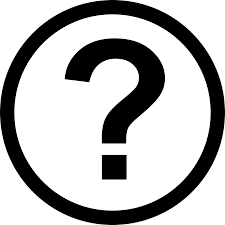 43
Evaluation and Closing
Don’t Forget!              
Complete and turn in your evaluation and post-test.
Congratulations on completing your first steps towards improving YOUR financial wellness. 
Thank YOU!
44